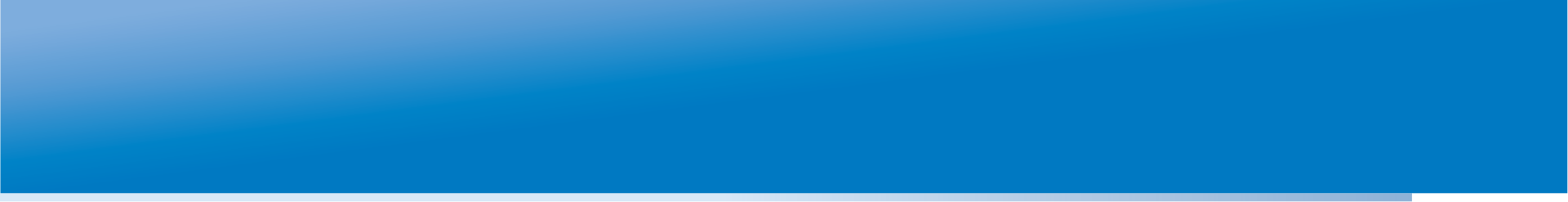 Учебный курс
«Национальные экзамены и мониторинги учебных достижений: интерпретация и представление результатов для различных групп пользователей»
14-17 мая 2013 года, г. Москва
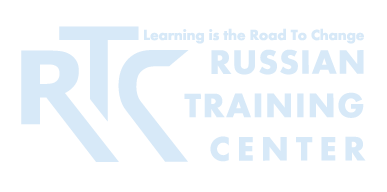 СЕССИЯ 5
Подготовка пресс-релиза
И.А. Вальдман
директор Российского Тренингового центра ИУО РАО
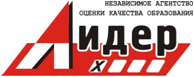 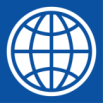 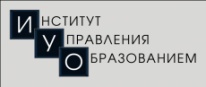 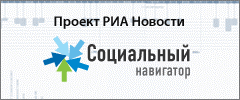 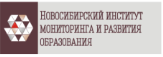 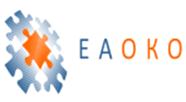 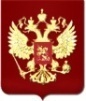 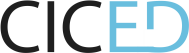 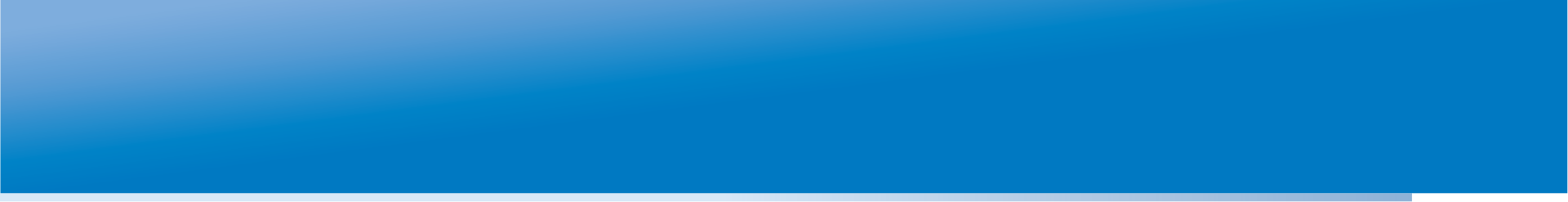 ЕГО ВЕЛИЧЕСТВОПРЕСС-РЕЛИЗ
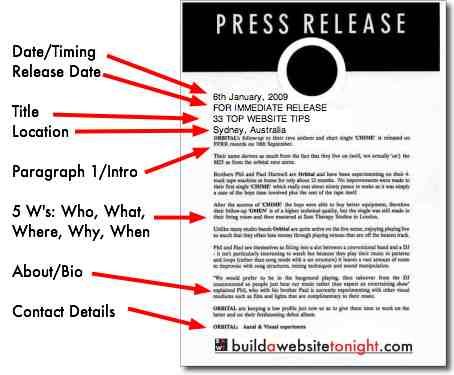 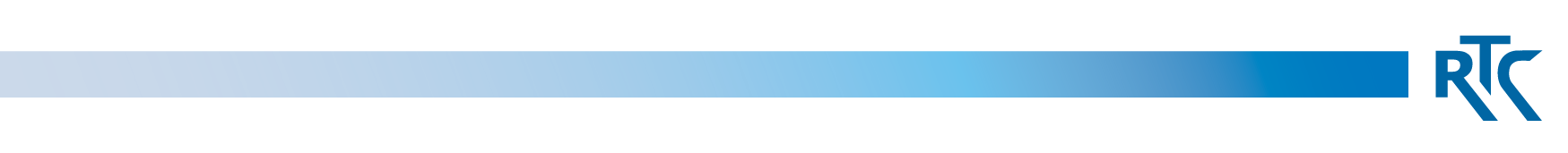 rtc.imerae@gmail.com
WWW.RTC-EDU.RU
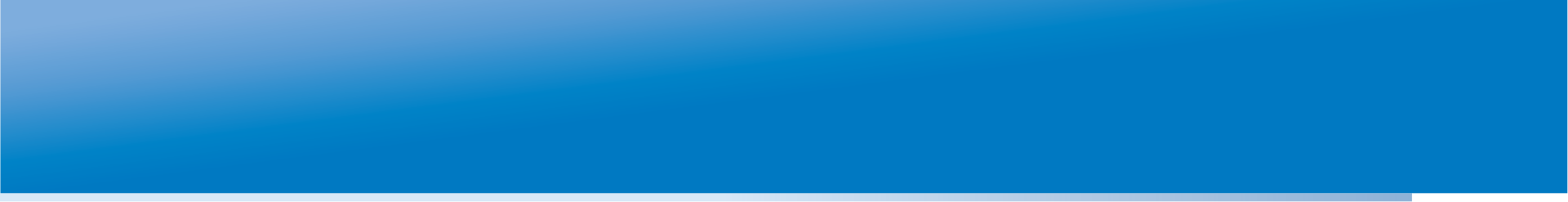 О ЧЁМ ПОЙДЁТ РЕЧЬ?
Пресс - релиз и его целевая аудитория
 Информационный повод
 Структура и содержание пресс-релиза
 На что следует обращать внимание
 Распространение пресс-релиза
 Примеры
 Кто «крайний»?
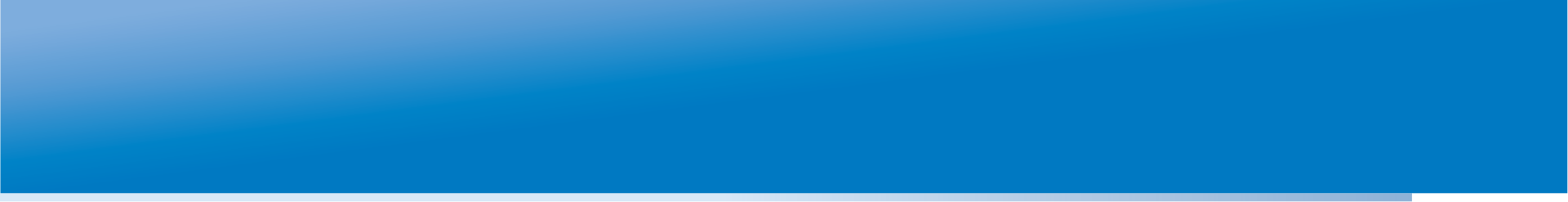 ЧТО ТАКОЕ ПРЕСС-РЕЛИЗ?
Пресс-релиз – сообщение для прессы, подготовленное для журналистов и редакторов СМИ и рассказывающее о значимом событии, мероприятии или ином информационном поводе.
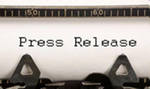 Главная задача пресс-релиза - сообщить новость таким образом, чтобы она:
 была опубликована полностью или частично в СМИ и/или Internet;
 заинтересовала журналиста и побудила его обратиться за комментариями и дополнительной информацией.
WWW.RTC-EDU.RU
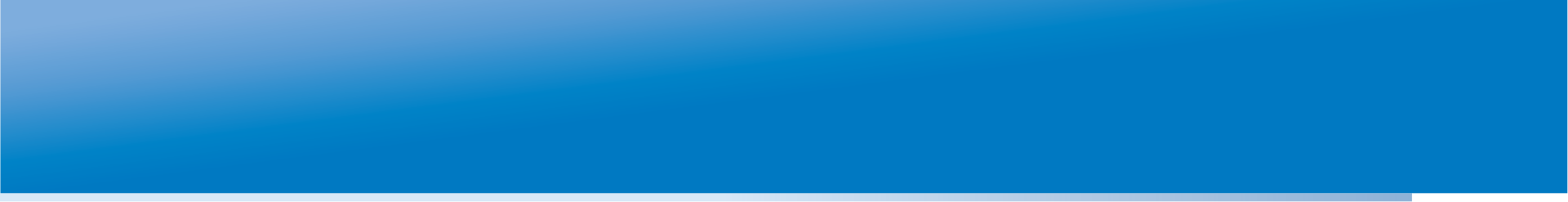 ЦЕЛЕВАЯ АУДИТОРИЯ
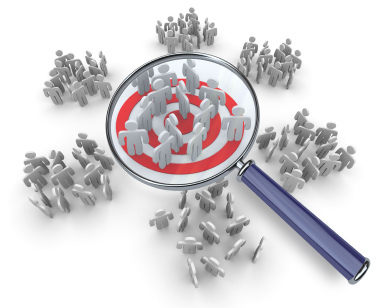 Средства массовой информации являются главной аудиторией для большинства пресс-релизов.
Пресс-релизы пишутся для обычных журналистов-репортёров, которые не являются специалистами в одной конкретной области.
Большинство потребителей результатов оценивания получают исходную информацию из средств массовой информации, а те, в свою очередь, получают ее из вашего пресс-релиза.
WWW.RTC-EDU.RU
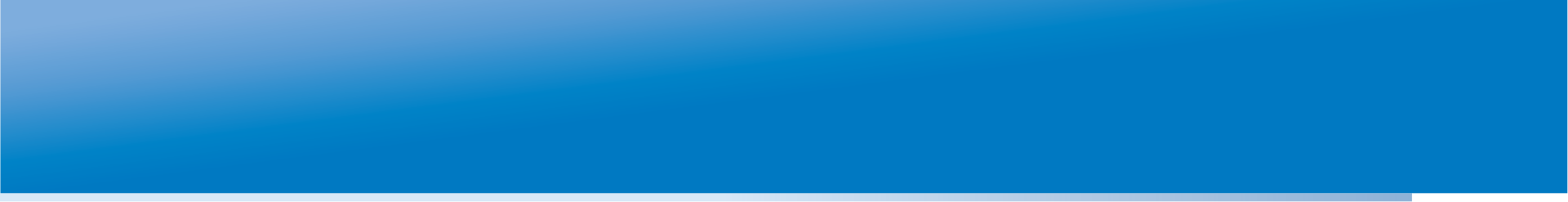 АКЦЕНТЫ
В пресс-релизах, как и в одежде, важно делать акценты.
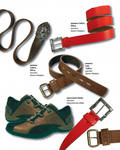 В пресс-релизе для деловых СМИ акцент должен быть сделан на цифрах и фактах.
Пресс-релиз для общественно-политических СМИ должен подчеркивать, что тема интересна широкой аудитории.
Радиостанциям лучше отправлять укороченные варианты. Пресс-релиз должен содержать как минимум одну цитату.
Специализированным СМИ необходимо предоставить подробную информацию, интересную профессионалам в той сфере деятельности, которой посвящен пресс-релиз.
WWW.RTC-EDU.RU
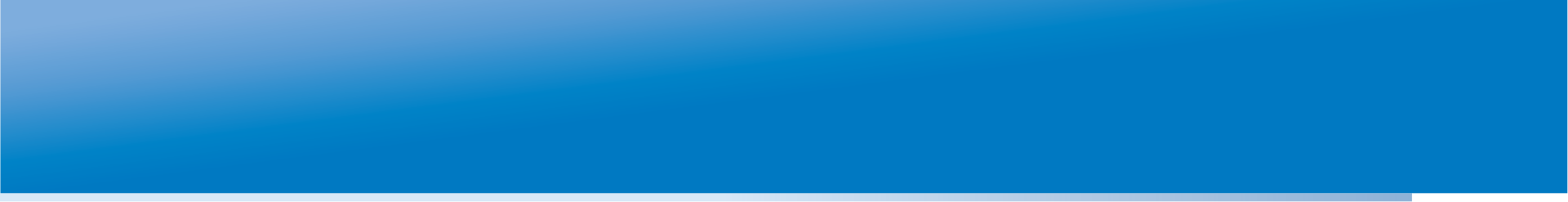 ИНФОРМАЦИОННЫЙ ПОВОД
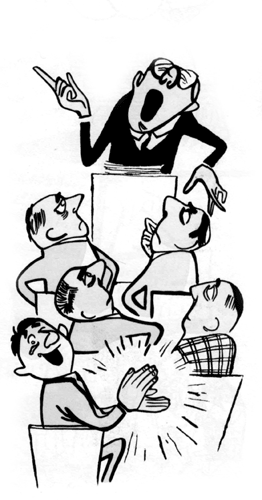 Информационный повод - событие, которое может заинтересовать публику: читателей, зрителей или слушателей.
Создание информационного повода используется для внесения в информационную среду информации, которая должна повлиять на общественное мнение по тому или иному вопросу.
WWW.RTC-EDU.RU
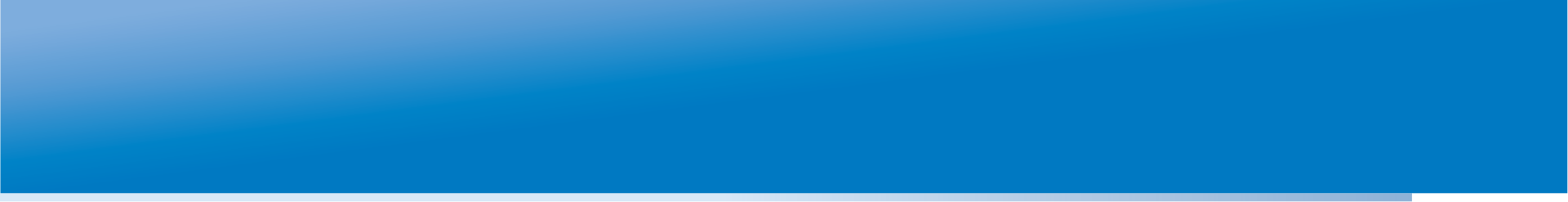 ИНФОРМАЦИОННЫЙ ПОВОД
WWW.RTC-EDU.RU
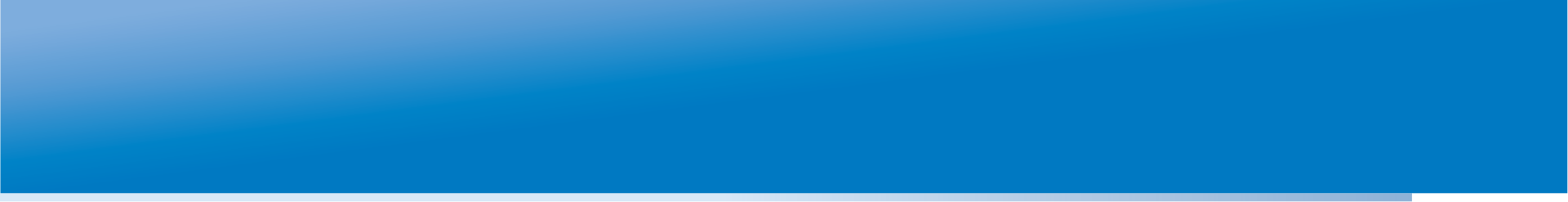 СТРУКТУРА ПРЕСС-РЕЛИЗА
логотип организации в шапке документа;
наименование и адрес ответственной организации (министерство образования, центр оценки качества, научно-исследовательский институт и т.п.)
дату;
заголовок, отражающий главную идею пресс-релиза (жирным шрифтом);
цитаты руководителей организации/органа управления образованием или проекта (желательно);
основной раздел (текст сообщения);
контакты: телефон, факс и адрес электронной почты контактных лиц, которые в состоянии предложить дополнительную информацию как по организации, так и по пресс-релизу в частности.
Пресс-релиз должен иметь объем не более двух печатных страниц!
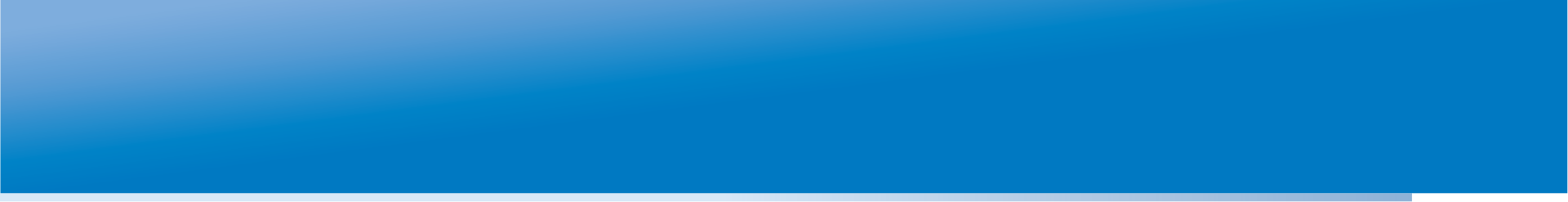 СТРУКТУРА ПРЕСС-РЕЛИЗА
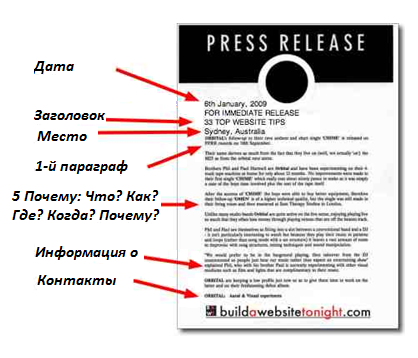 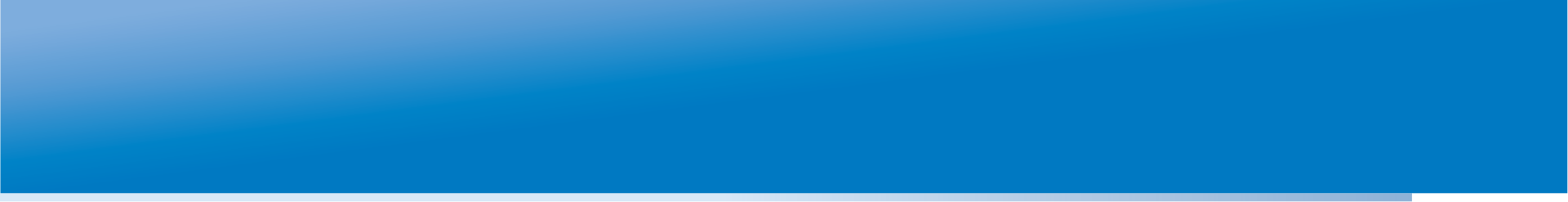 ЗАГОЛОВОК
Заголовок должен быть кратким, интересным и интригующим, чтобы привлечь внимание читателей.
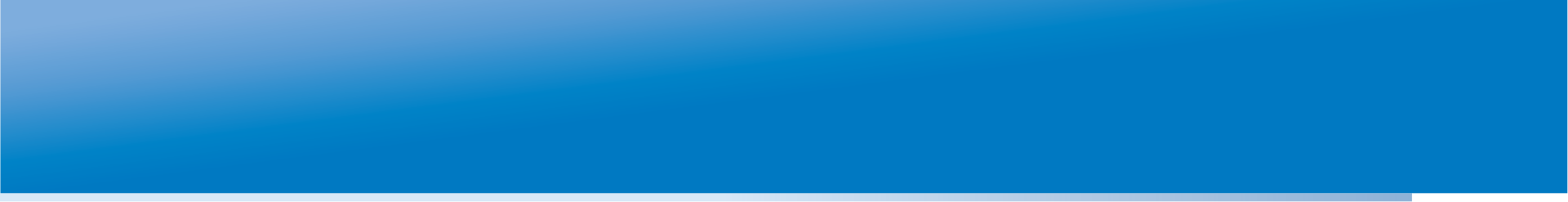 ОСНОВНОЙ РАЗДЕЛ
Основной раздел пресс-релиза должен содержать факты и краткие  ответы на следующие вопросы.
	Кто осуществлял национальное тестирование?
	Зачем оно проводилось?
	Когда оно было проведено?
	Как оно выполнялось?
	Каковы были основные результаты?
	Почему они важны?
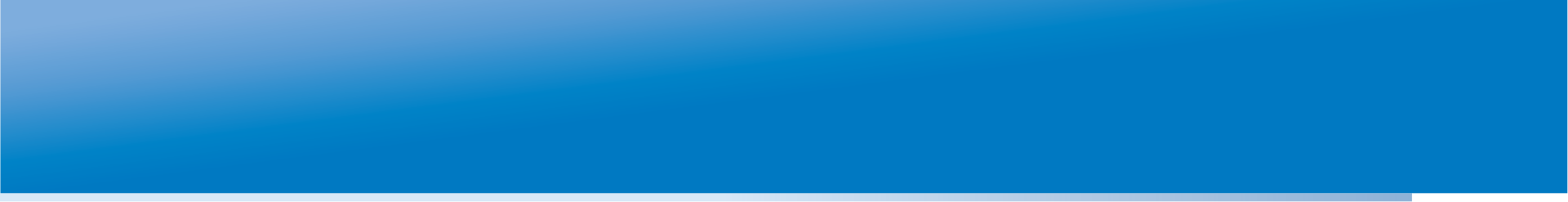 ПЕРВЫЙ АБЗАЦ ВАЖЕН!
В первом абзаце суть всего написанного ниже.

Его-то и читают первые 20 секунд, в нем должны быть ответы на ключевые вопросы (когда, где, кто, что, почему, как).

Идеально, если это будет одно предложение, которое читается на одном дыхании.
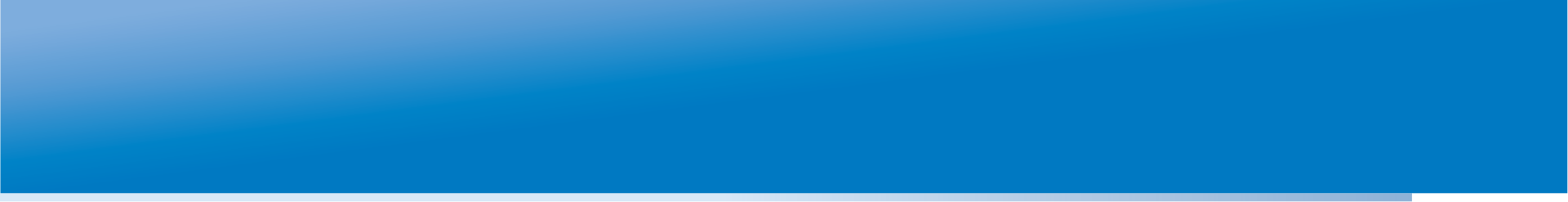 ПЕРВЫЙ АБЗАЦ: ПРИМЕР
Согласно результатам Национального отчета по успеваемости 2007 года, уровень достижений учащихся по математике и чтению в США в целом возрастает. Часть наиболее высоких достижений принадлежит представителям группы меньшинства выборки учащихся.

В соответствии с результатами мониторинга PISA 2009 грамотность чтения, математическая грамотность и естественнонаучная грамотность финских школьников, вновь оказались на вершине рейтинга.
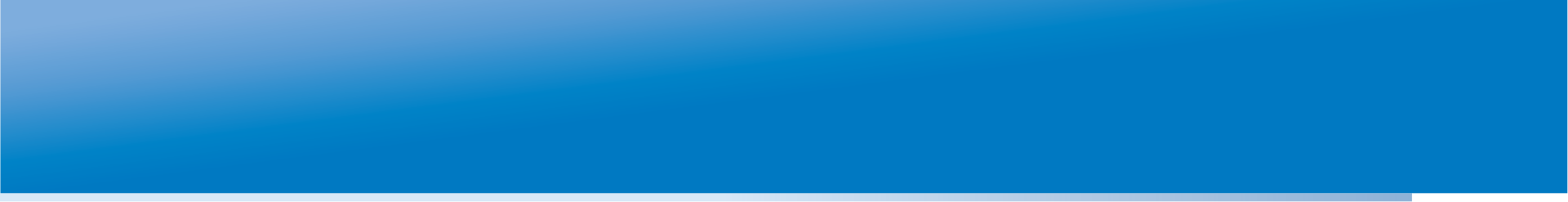 ПЕРВЫЙ АБЗАЦ: ПРИМЕР
Согласно результатам Национального отчета по успеваемости (Почему?) 2007 года (Когда?), уровень достижений учащихся по математике и чтению (Что?)  в США (Где?) в целом возрастает (Как?). Часть наиболее высоких достижений принадлежит представителям группы меньшинства выборки учащихся.

В соответствии с результатами мониторинга PISA (Почему?) 2009 (Когда?) грамотность чтения, математическая грамотность  и естественнонаучная грамотность (Что?) финских (Где?) школьников (Кто?), вновь оказались на вершине рейтинга (Как?).
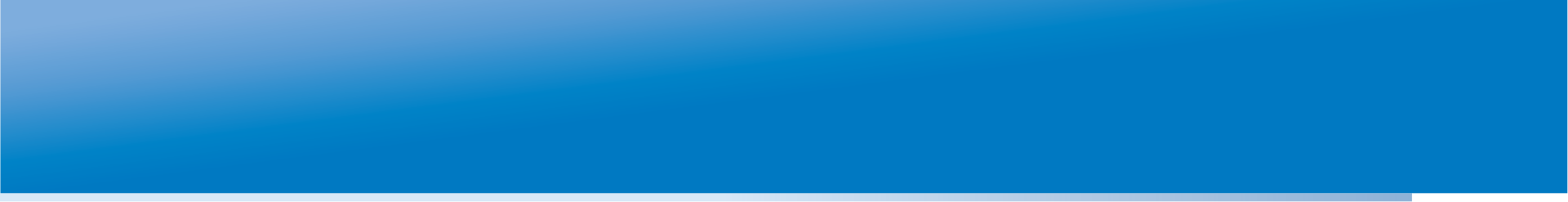 1-й абзац
2-й абзац
3-й абзац
и т.д.
Форма
Содержание
СТРУКТУРА ОСНОВНОГО РАЗДЕЛА
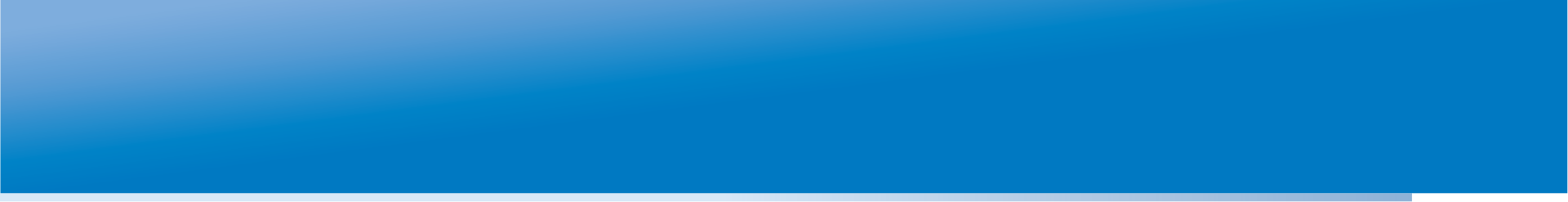 О ЧЁМ ВАЖНО ПОМНИТЬ?
Изложение материала
Пресс-релиз – это не простое перечисление данных. В хорошем пресс-релизе представлен рассказ о данных. В нем самые важные и значимые статистические выкладки подаются в контексте долгосрочных и краткосрочных тенденций  и в более широком экономическом и социальном аспекте.
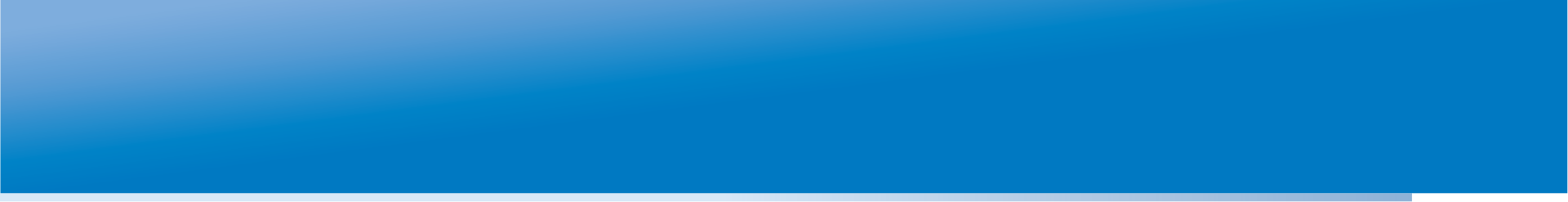 О ЧЁМ ВАЖНО ПОМНИТЬ?
Доступность текста
Текст должен быть максимально доступным для адресата, вне зависимости от его интеллектуальных способностей.
Предложение не должно содержать более одной идеи. Каждая мысль должна быть ясной и законченной.
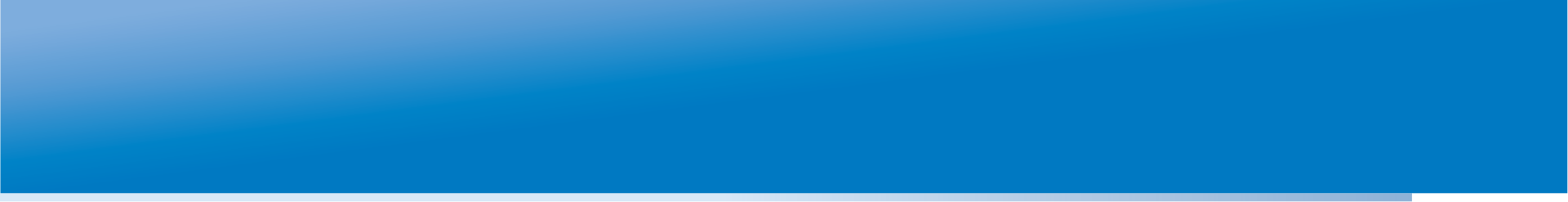 НЕ ВРЕДНЫЕ СОВЕТЫ
Ограничьте материал непосредственными фактами и не приукрашиваете результаты.
Избегайте длинных предложений, методических терминов и специальной статистической лексики.
Используйте фразы, которые похожи на те, что могли бы появиться в газетах.
Проверьте текст на предмет фактов и грамматических ошибок.
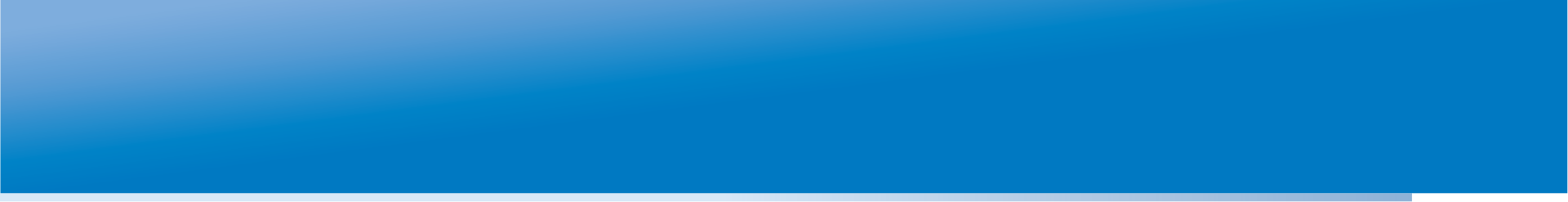 РАСПРОСТРАНЕНИЕ ПРЕСС-РЕЛИЗА
Кому рассылать пресс-релиз
Всем СМИ, которые хоть как-то могут быть заинтересованы в теме пресс-релиза. Однако основная работа по телефону должна проходить с журналистами из списка изданий, наиболее важных и влиятельных для бизнеса компании.

Перед рассылкой
Перед рассылкой пресс-релиза следует связаться по телефону с каждым журналистом, чтобы выяснить степень его заинтересованности в данной новости.
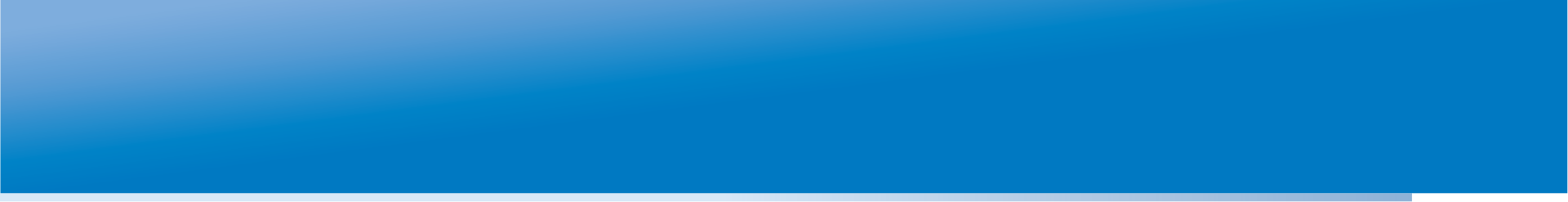 РАСПРОСТРАНЕНИЕ ПРЕСС-РЕЛИЗА
Адресная рассылка
В случае рассылки пресс-релиза по электронной почте следует делать индивидуальную рассылку. Каждый журналист рассчитывает на уникальную информацию.

Контролируйте ситуацию
После рассылки пресс-релиза в тот же день следует связаться с наиболее оперативными СМИ (ежедневные газеты, информационные агентства, радио, ТВ), чтобы узнать о планируемых журналистами действиях.
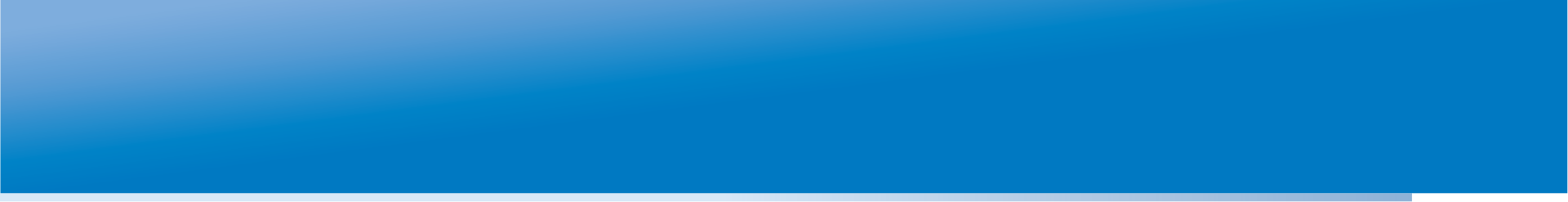 РАСПРОСТРАНЕНИЕ ПРЕСС-РЕЛИЗА.Включите воображение.
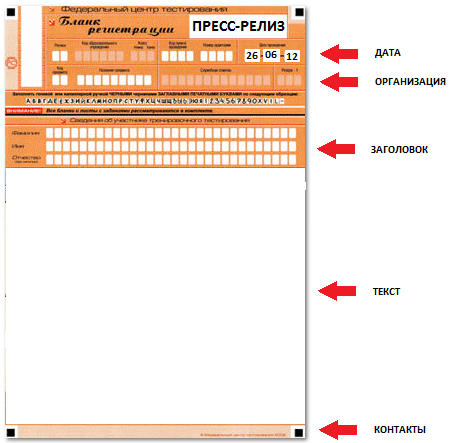 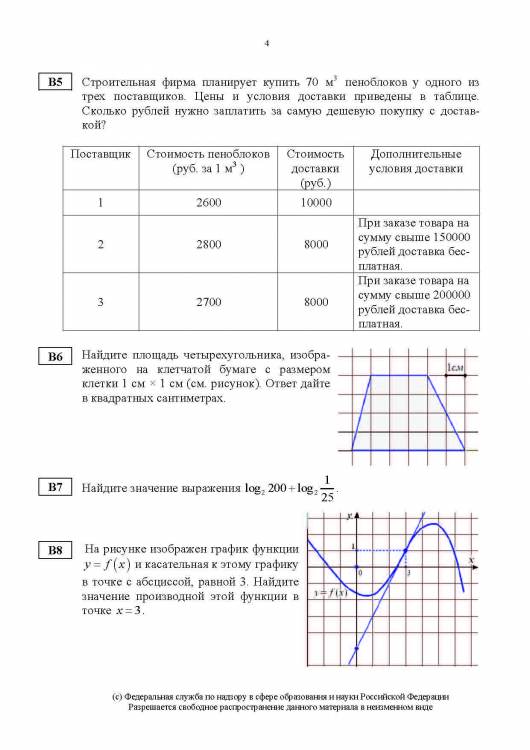 Используйте
обратную сторону
бланка с
заданием
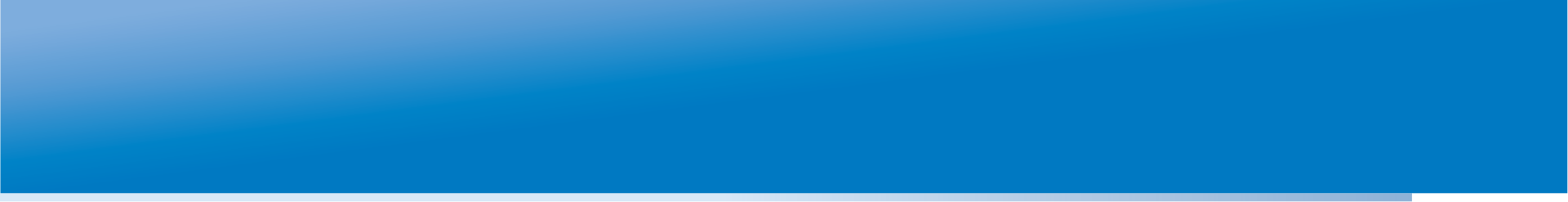 ПРИМЕР из-за границы.
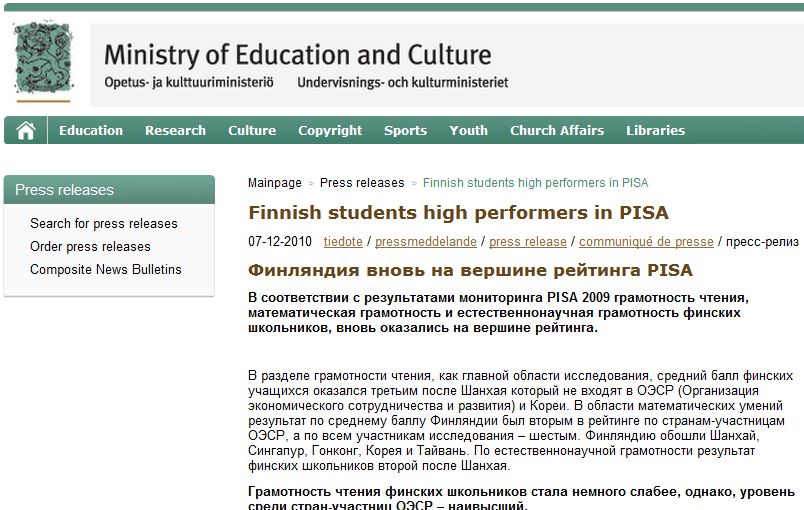 http://www.minedu.fi/OPM/Tiedotteet/2010/12/pisa2009.html?lang=en&extra_locale=ru
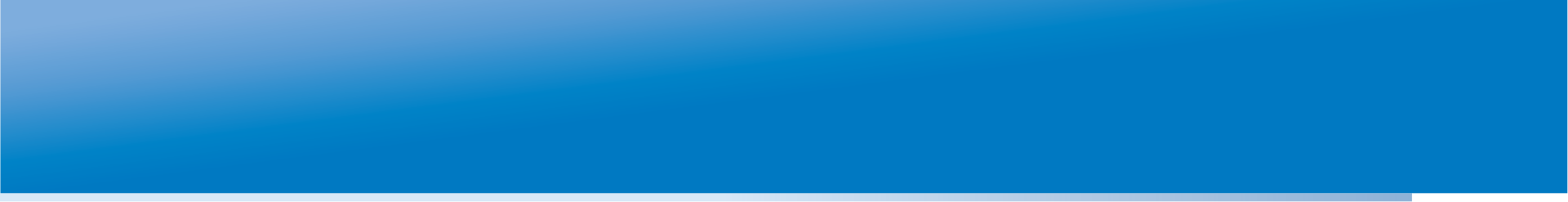 ПРИМЕРЫ из России.
Итоги ЕГЭ-2011 в Республике Татарстан
http://prav.tatarstan.ru/rus/pressa/photo.htm/press-release/364184.htm

Информация для пресс-конференции руководителя Поволжского управления министерства образования и науки Самарской области по вопросам государственной (итоговой) аттестации обучающихся XI (XII) классов в 2012/2013 учебном году
educat-povol.ru/doc/13_Press_EGE_GIA.doc
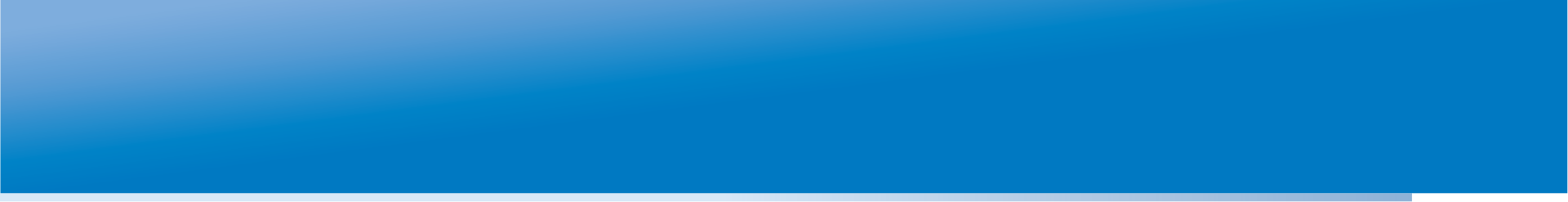 КТО «КРАЙНИЙ»?
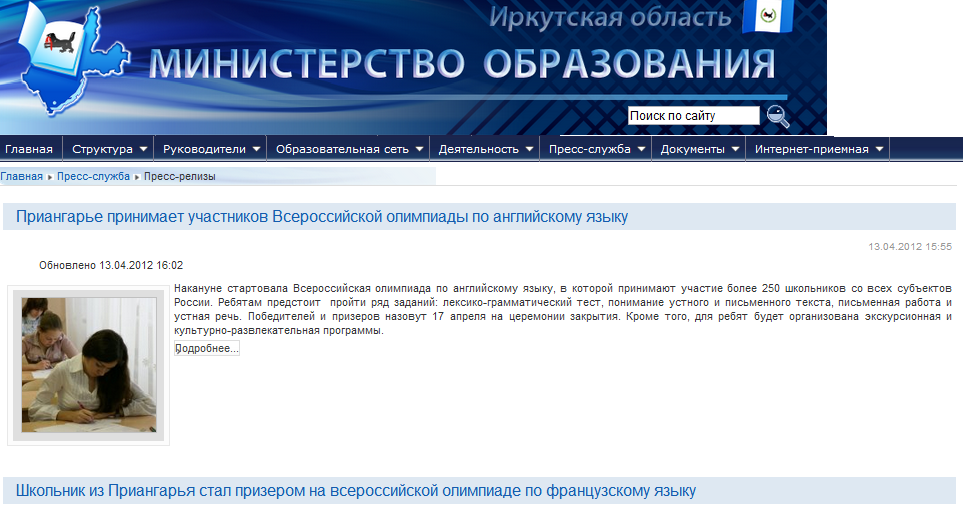 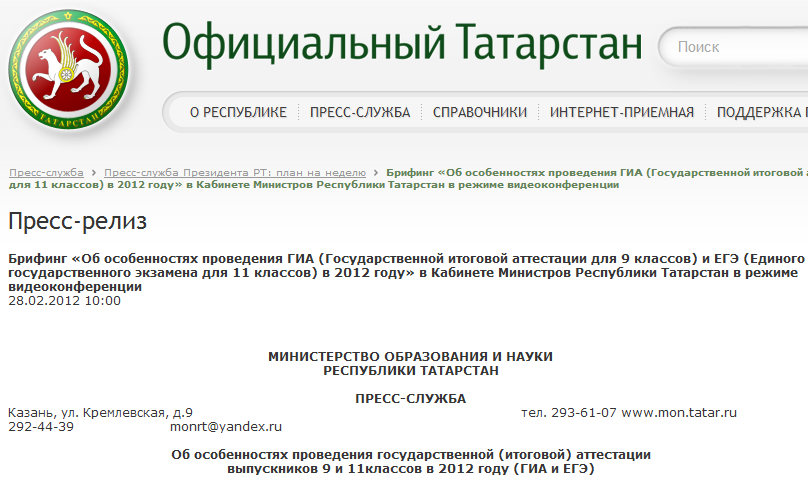 Пресс-служба органа управления образованием
 Специалист по связям с общественностью ОУО (пресс-секретарь)
 Сотрудник Центра оценки качества образования (?)
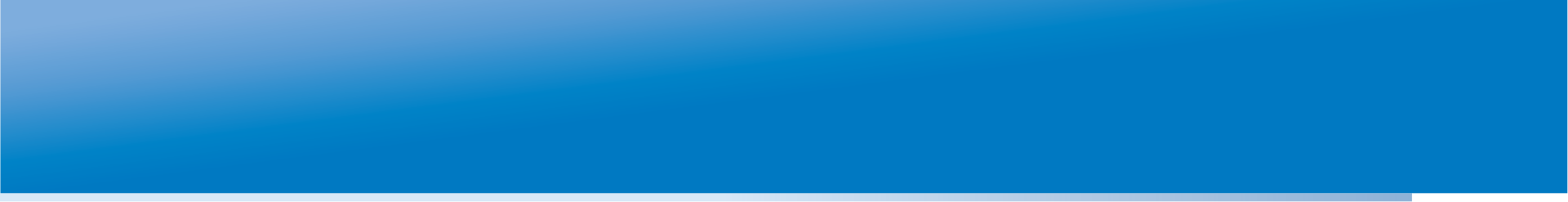 От «голых» цифр к Пресс-релизу
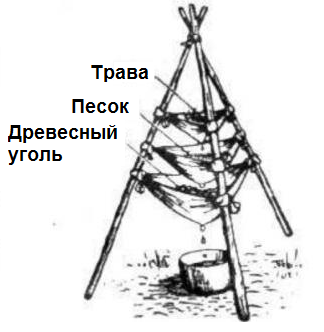 Центр оценки качества образования (информационная справка)
Комитет по оценке - ЦОКО + ОУО+ИПК+Вуз
(записка с ключевыми выводами и фактами – основа для пресс-релиза)
Пресс-служба или специалист по связям с общественностью
Пресс-релиз
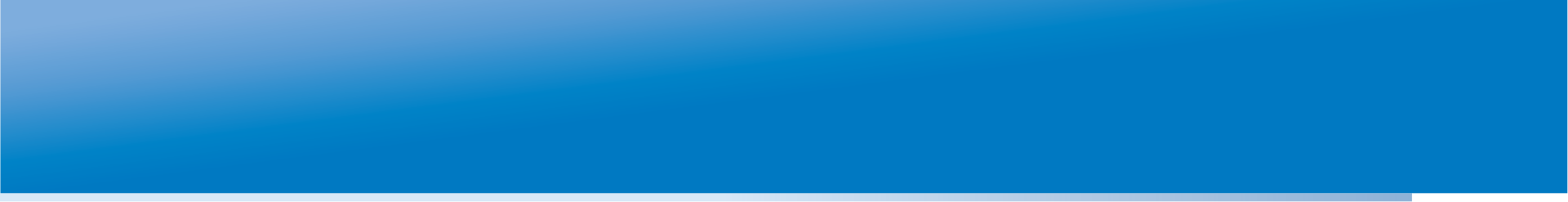 Что полезно почитать
Горкина М.Б., Мамонтов А.А., Манн. И.Б.
PR на 100%: Как стать хорошим менеджеров по PR. – М.: Альпина Паблишер, 2003.

Как правильно написать пресс-релиз? Примеры и образцы пресс-релизов
http://www.brave-agency.ru/articles/86/

Составление пресс-релизов: правила и практические рекомендации
http://www.dv-reclama.ru/others/articles/detail.php?ELEMENT_ID=23267
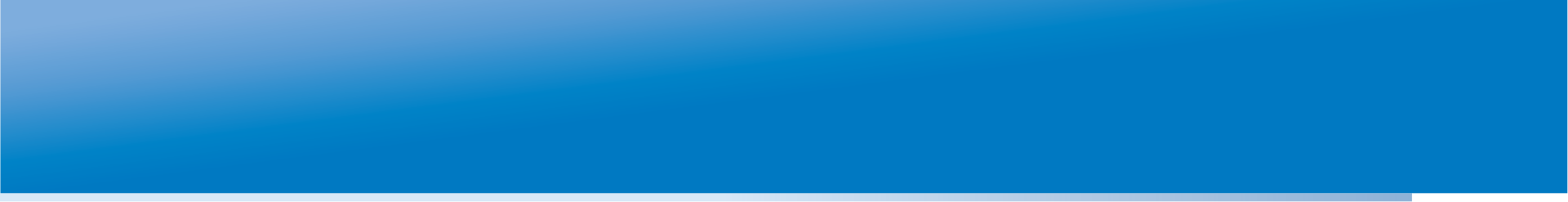 ПРАКТИЧЕСКОЕ ЗАДАНИЕ
Анализ пресс-релиза
Прочитать текст пресс-релиза.
Проанализировать текст в соответствии с правилами подготовки пресс-релиза.
Сформулировать и представить на слайде «недостатки» пресс-релиза, его сильные стороны.
WWW.RTC-EDU.RU
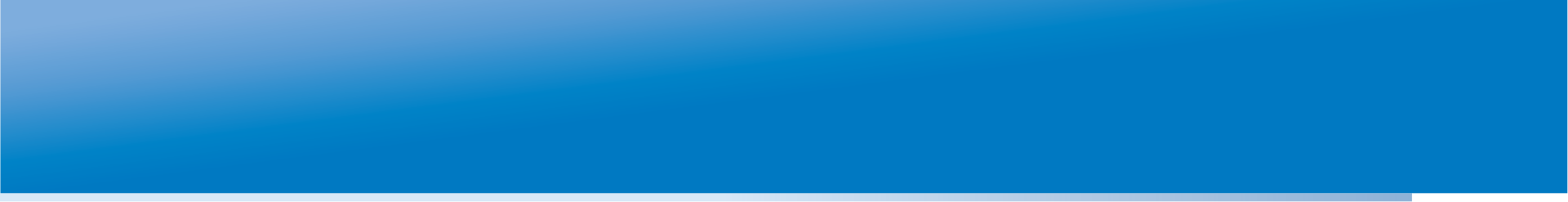 СПАСИБО ЗА ВНИМАНИЕ!
iavaldman@gmail.com
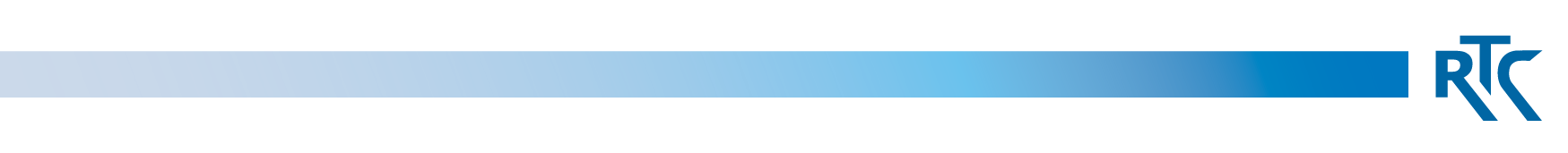 rtc.imerae@gmail.com
WWW.RTC-EDU.RU